Наши права
10 декабря – Международный день прав человека.
12 декабря – День Конституции.
Воспитатель: Е.В.Шурыгина
Декабрь 2017 год
Вспомним (или узнаем) что такое:
Декларация
 Конвенция
 Конституция
Декларация
- это рекомендации, 
не имеющие обязательной силы.
Конвенция
– это договор (соглашение)
по специальному вопросу, обязательное для государств, которые его подписали.
Конституция
- Это основной закон государства, то есть список самых главных правил, которые установили для себя граждане Российской Федерации.
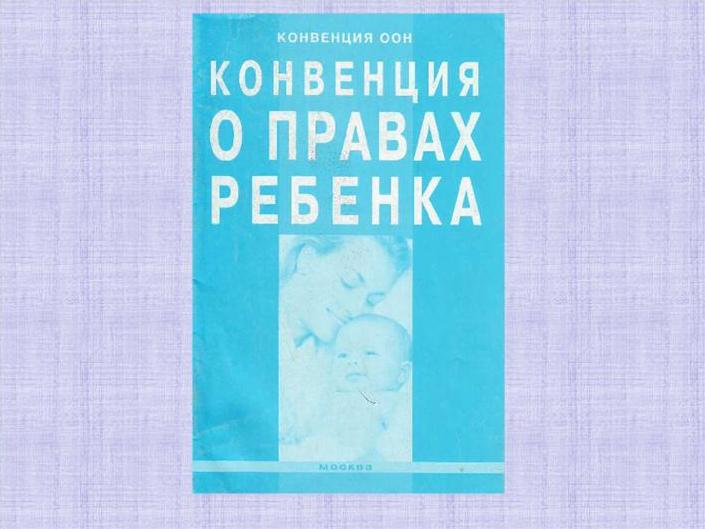 Право на жизнь
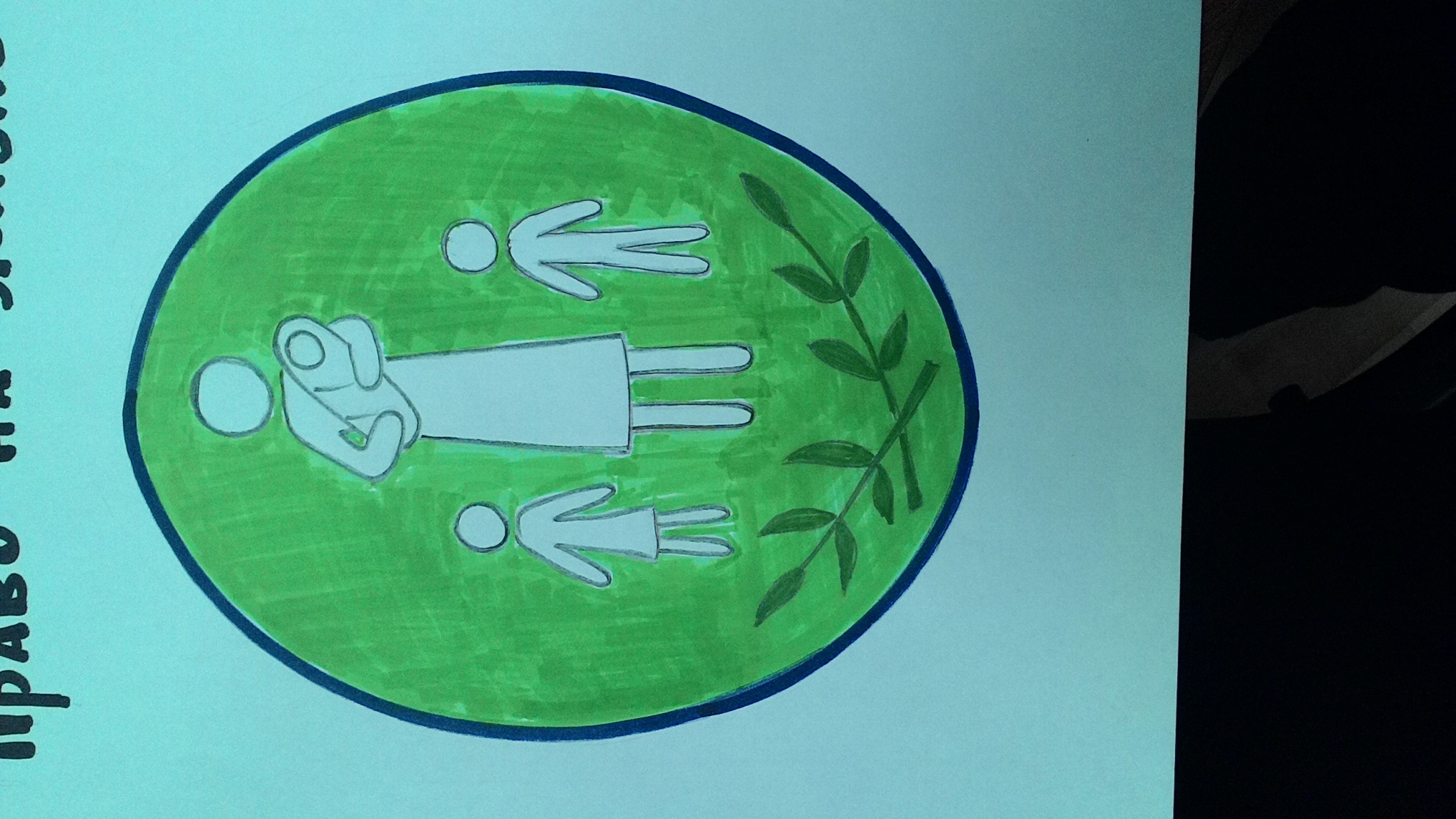 Право на имя и фамилию
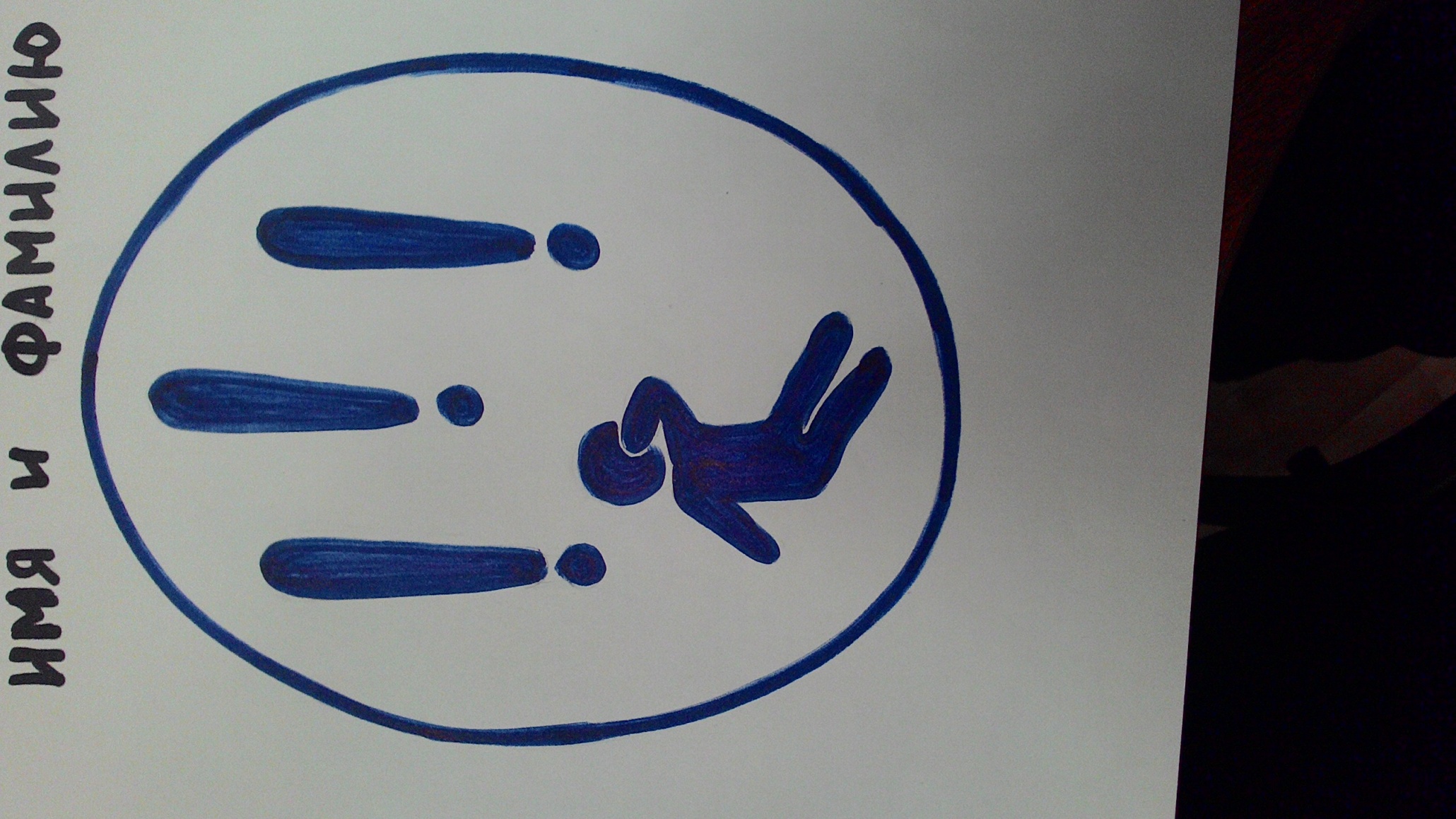 Право иметь  семью, любовь и заботу родителей
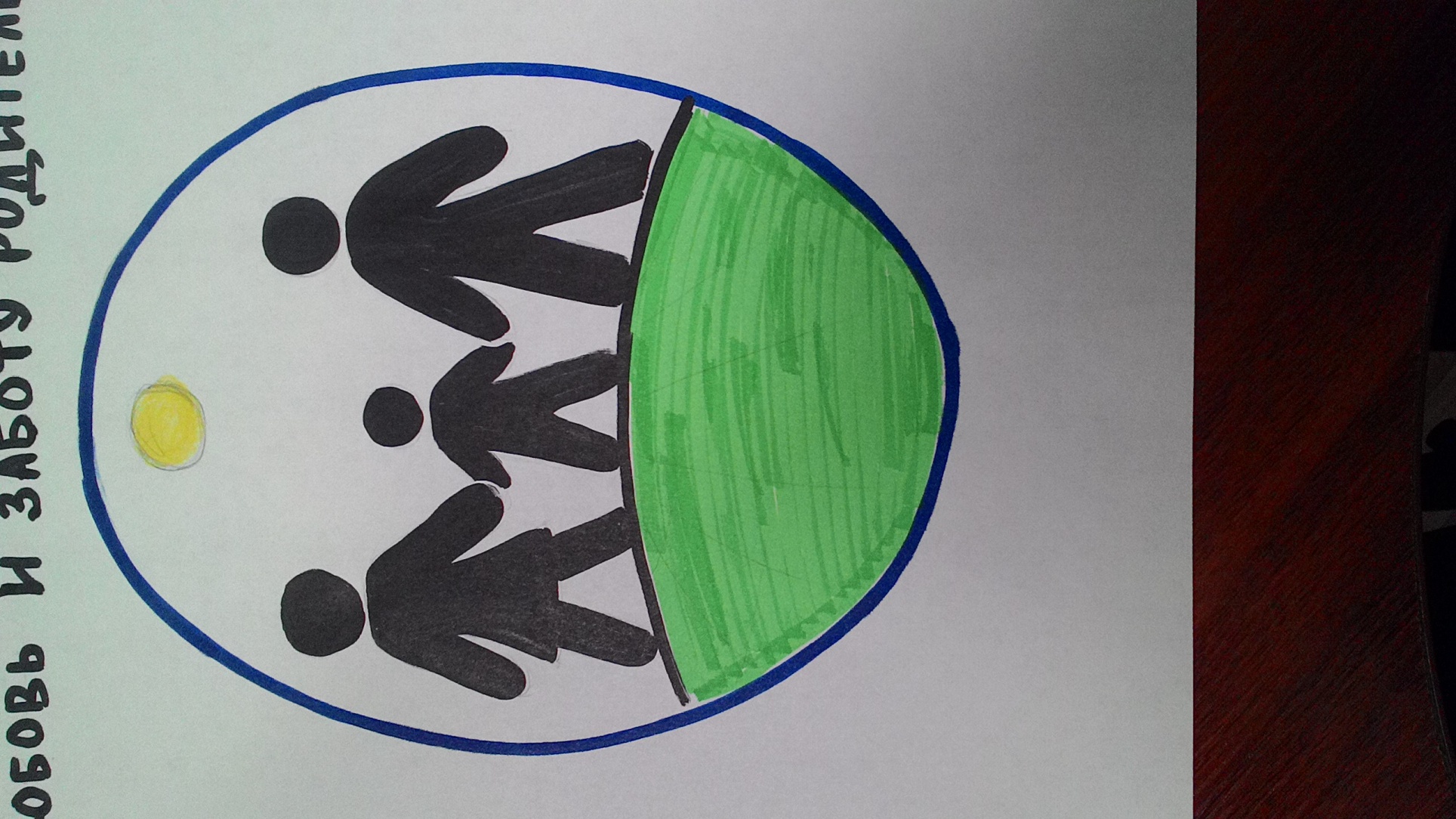 Право на жилище
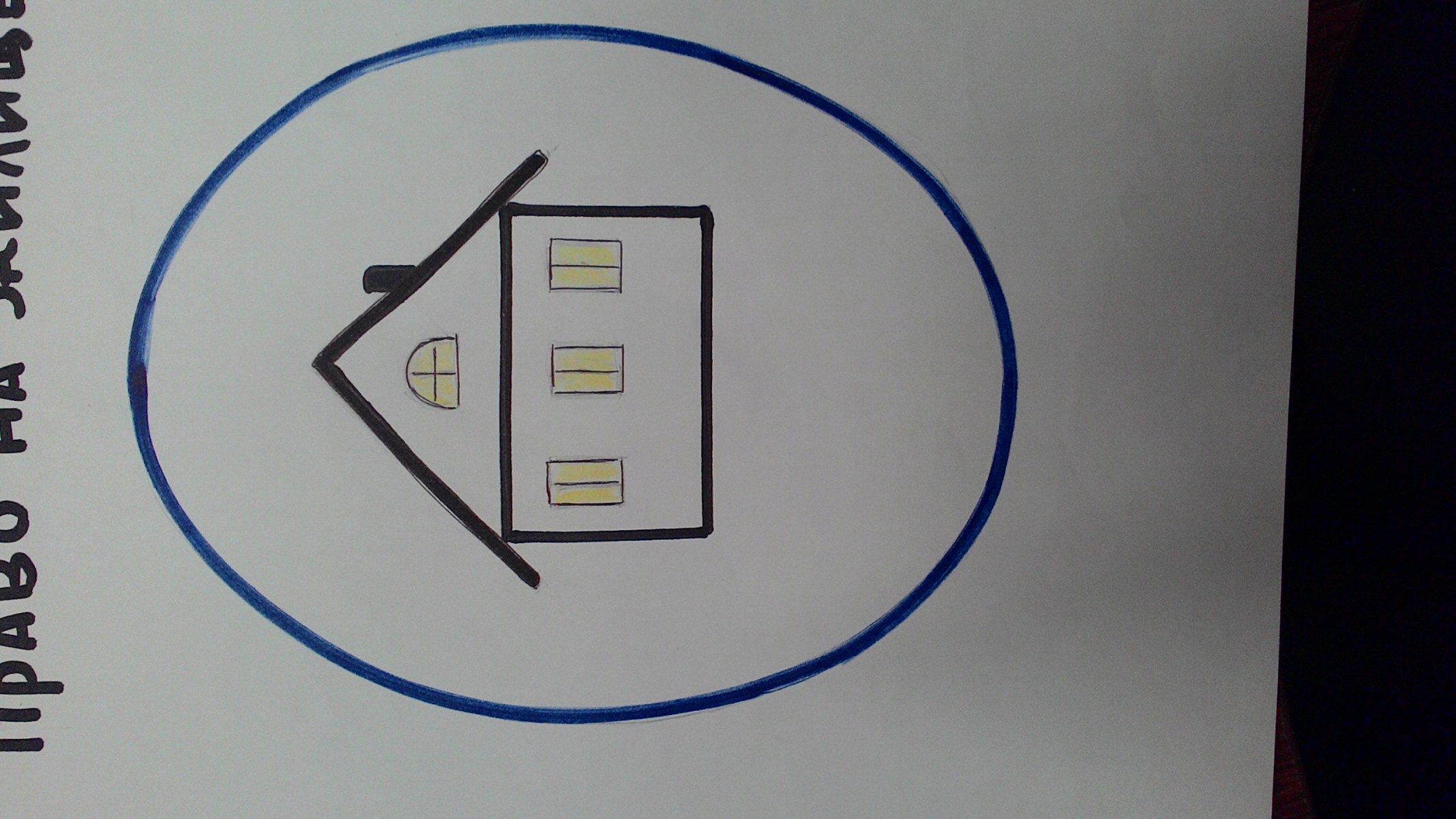 Право на   получение             медицинской помощи
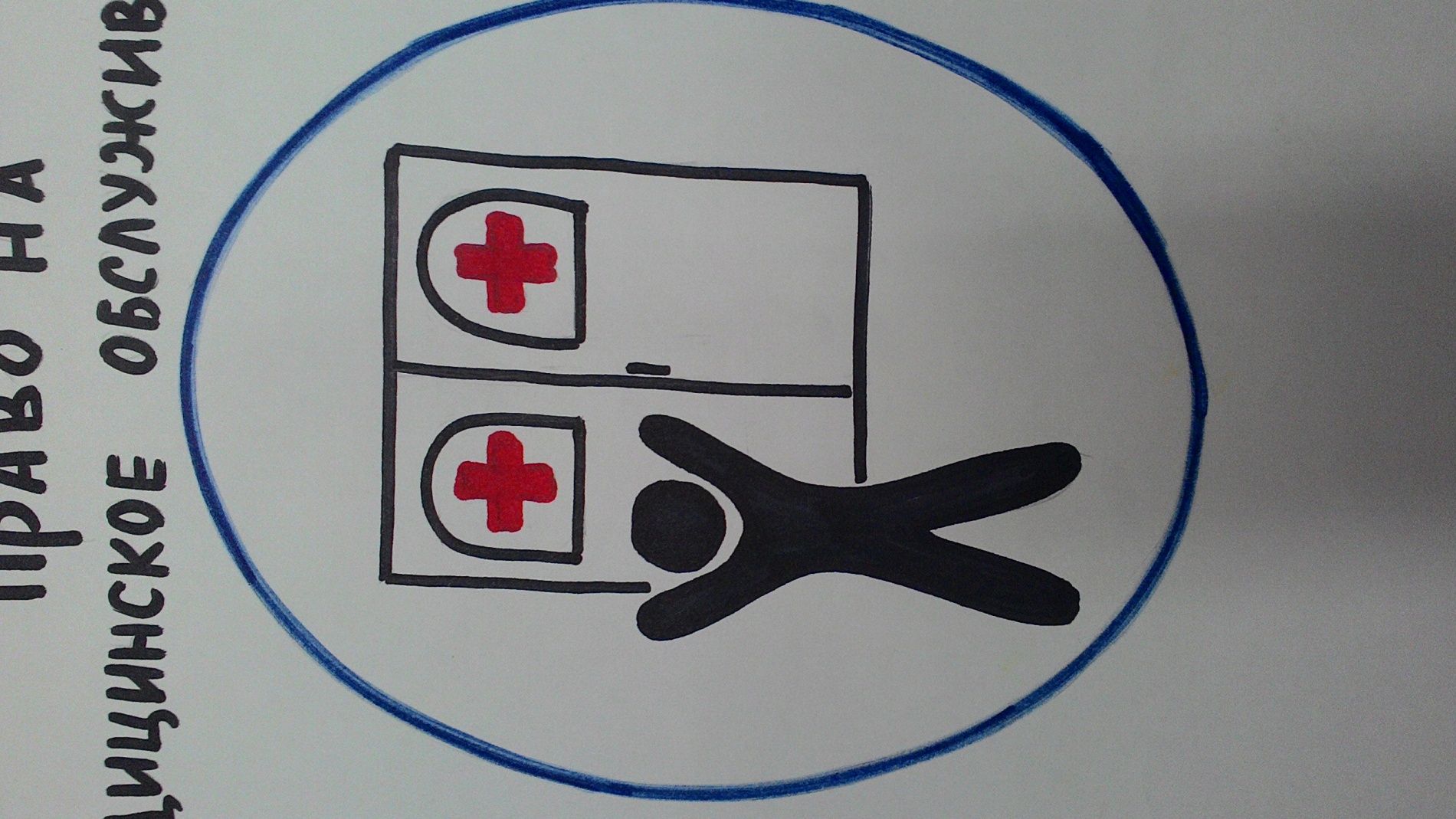 Право на               образование
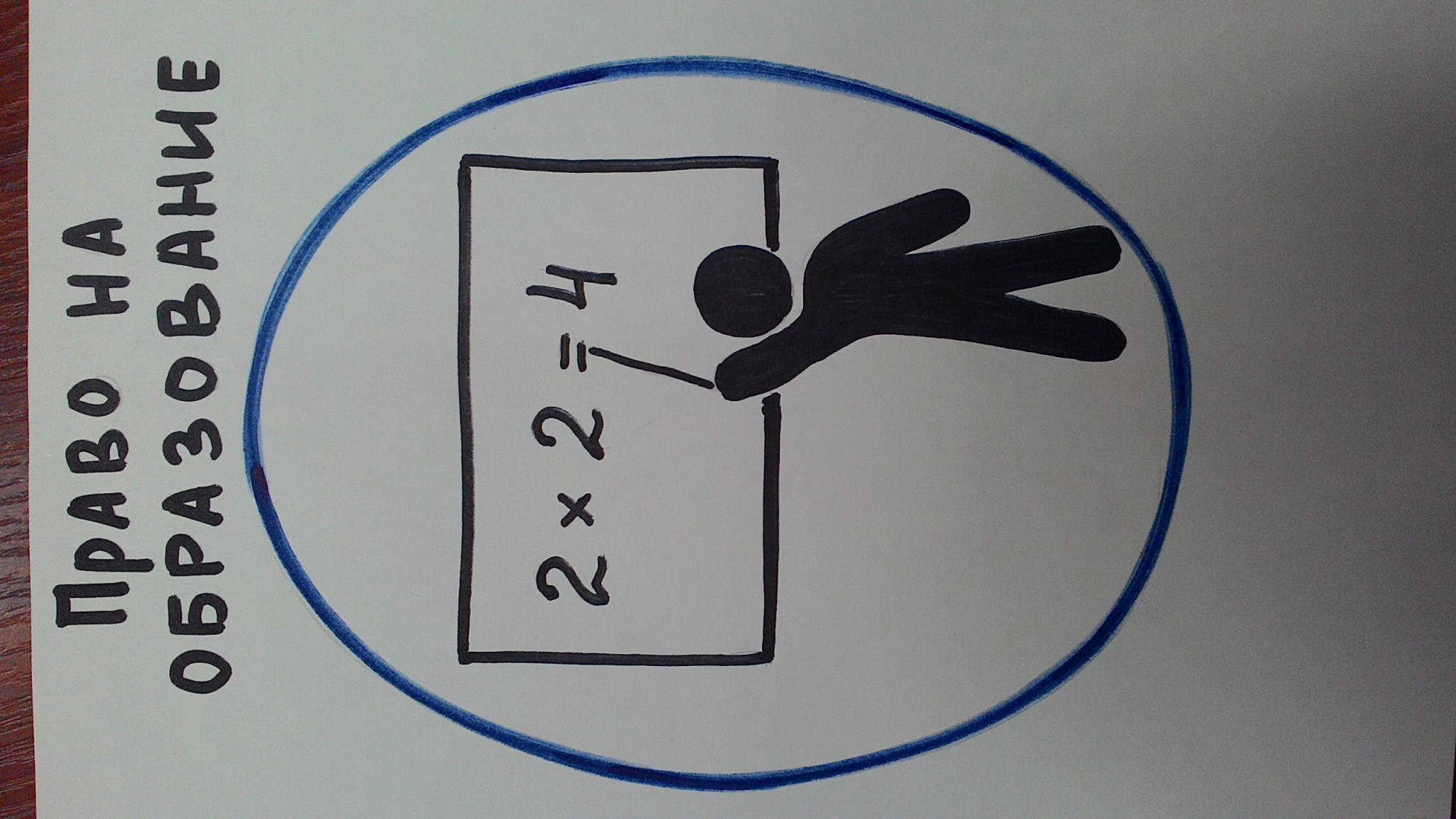 Право на отдых и пищу
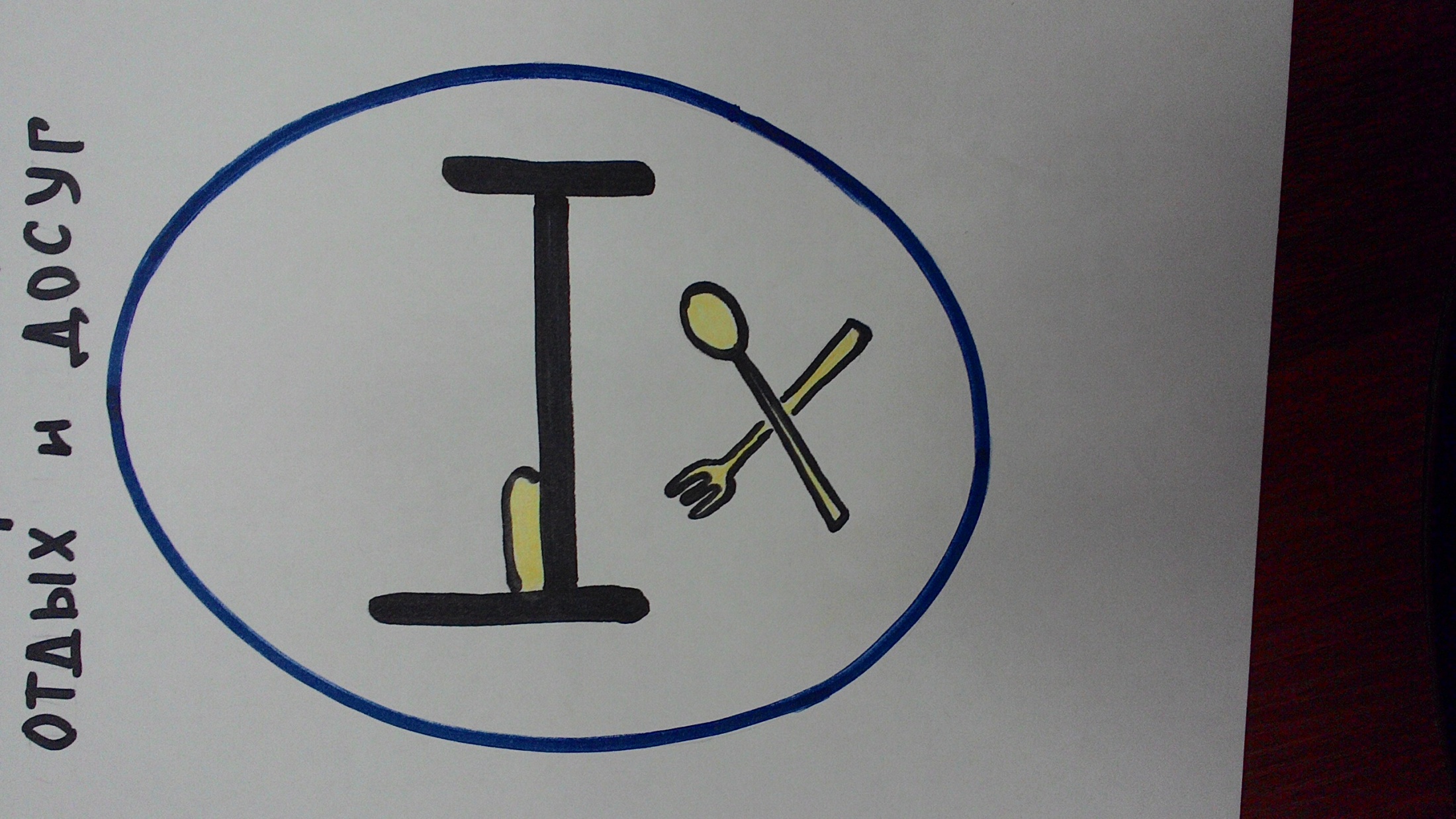 У кого  прав больше?
У девочек или  у мальчиков?
  У бедного или богатого?
  У ребенка или взрослого?
  У родившегося на севере или на юге?
  У говорящего на русском языке или говорящего  на французском языке?
Все люди на Земле имеют равные права
Защита от разлуки с семьей
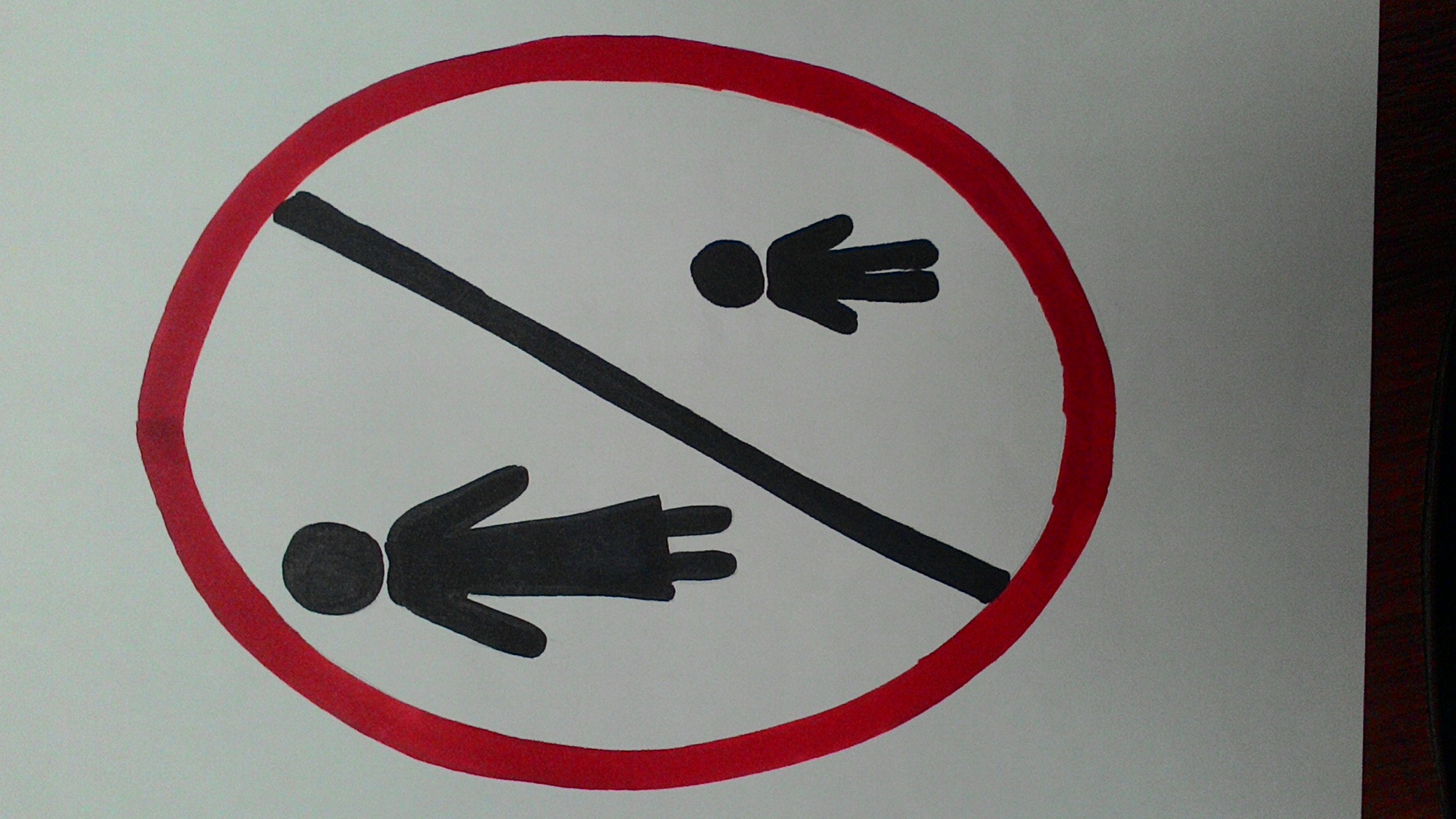 Защита от рабства и купли-продажи
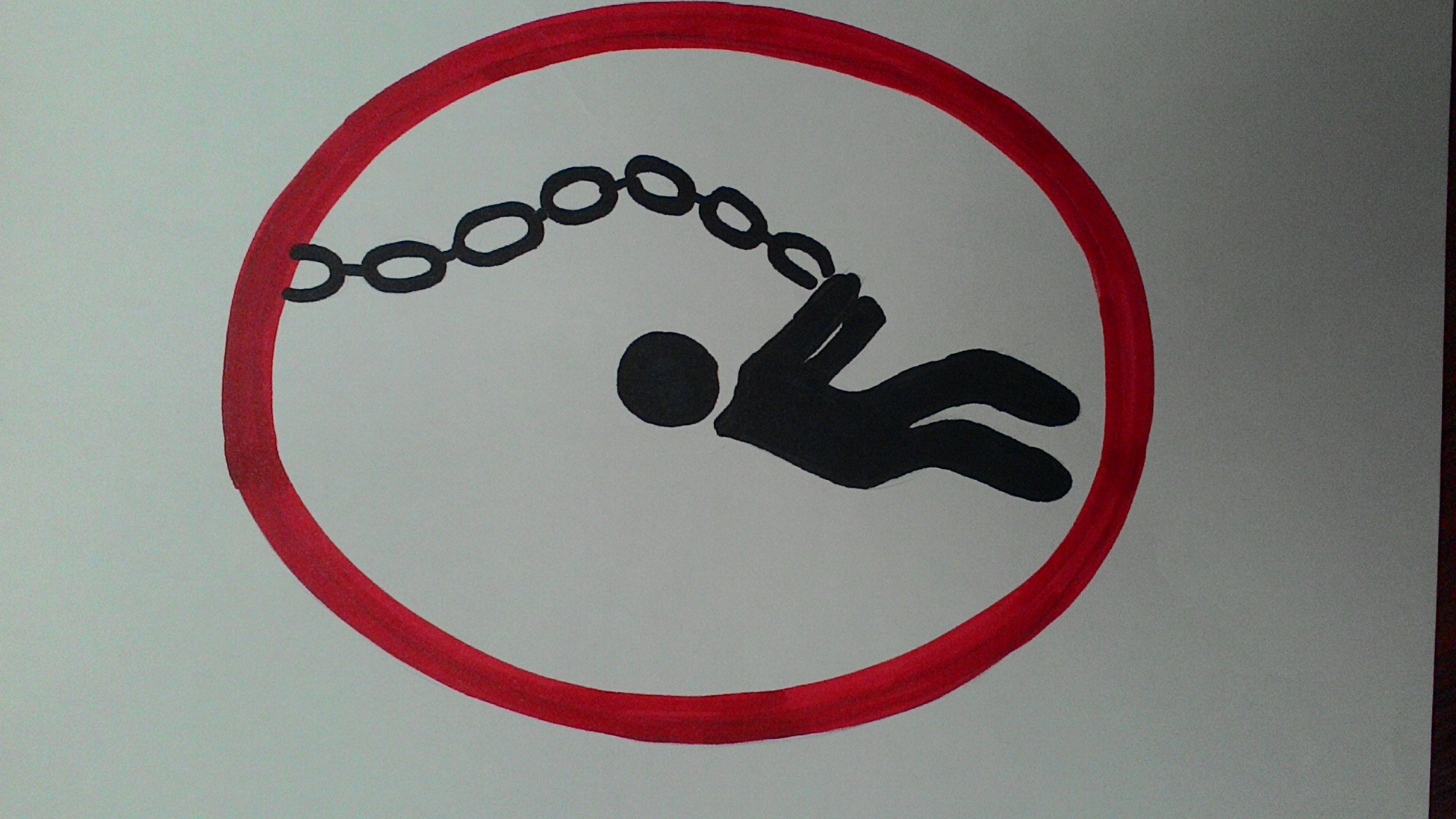 Защита от непосильного труда
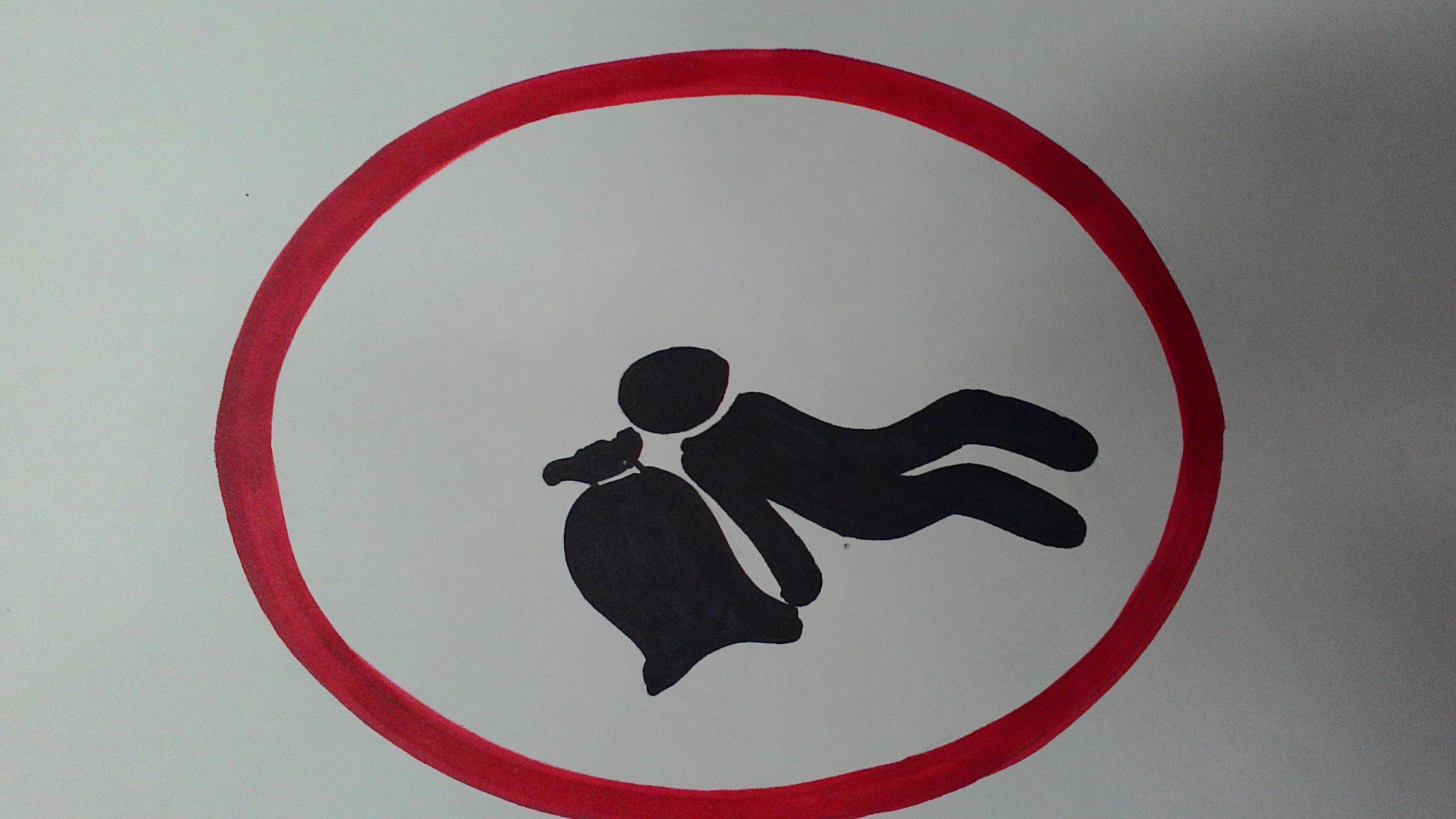 Защита от     жестокости
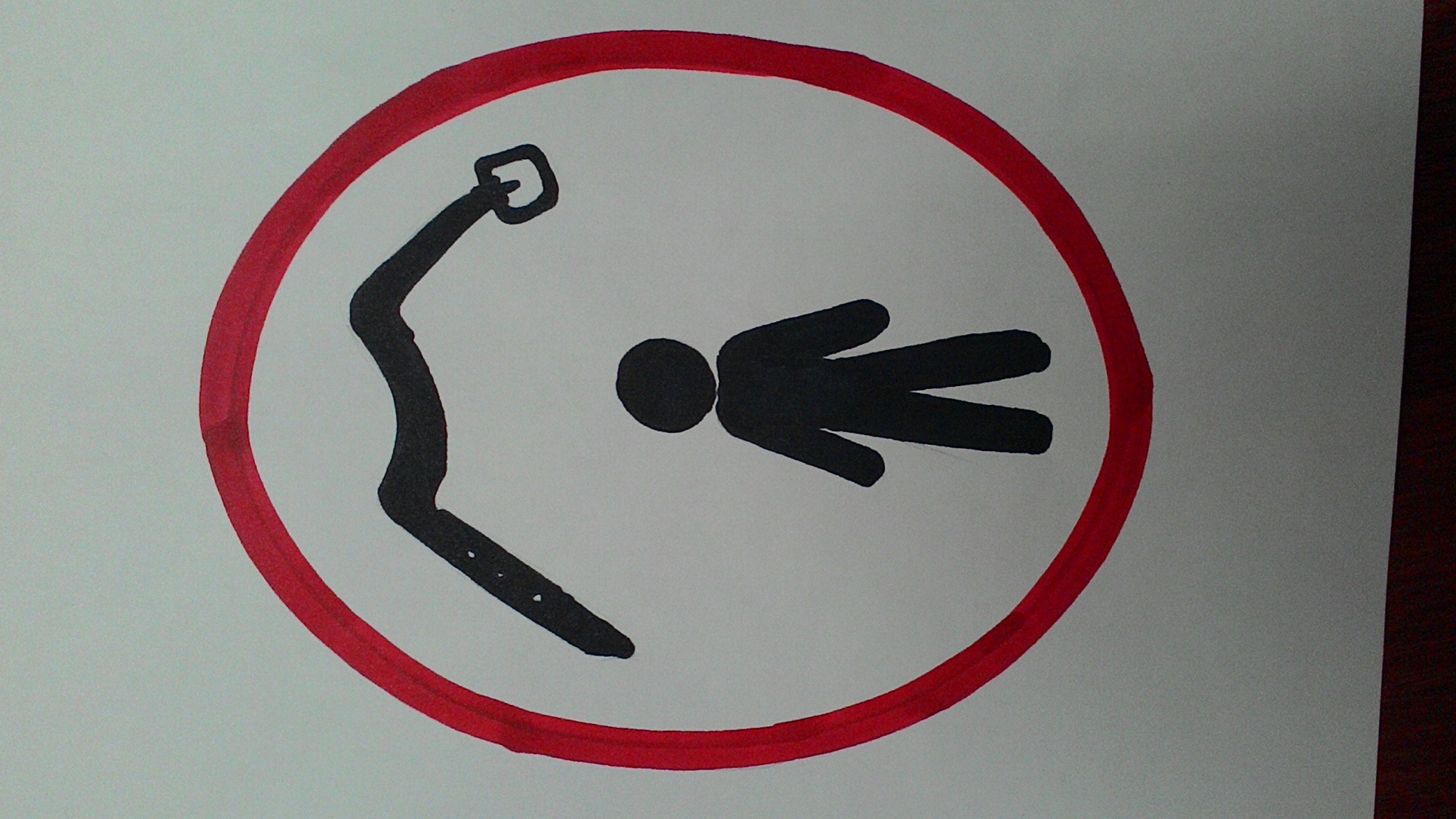 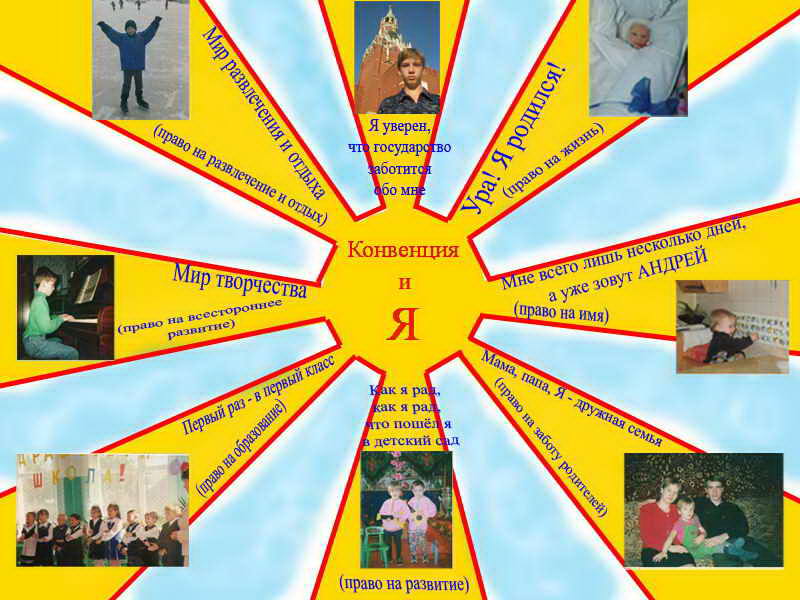 Спасибо за внимание